CLINICO PATHOLOGIC  CONFERENCE
DR. D.VASANTHA KALYANI,MD.,DCP.,
ASST PROFESSOR,
I MEDICINE UNIT
CASE HISTORY
37 year old male , smoker , cannabis abuser , with promiscuity came with 

 Fever
Erythematous maculopapular rash 
Periorbital edema and hemorrhagic blisters over palms
Generalised Lymphadenopathy 
Hepatosplenomegaly
Multiple episodes of non bloody diarrhoea & postural dizziness
DIFFERENTIAL DIAGNOSIS
For
Fever
Maculopapular rash
LNE
For
Varied presentation
H/O depression
For
H/O Drug intake 
Absent ENT,LRI symptoms
Polymorphous skin lesions
Response to oral antihistamines and steroids

Against 
Systemic symptoms
For 
Clinical features 
Promiscuity
Rash following unknown antibiotic
Hoagland sign
For
Fever
Rash
LNE
Diarrhea
Hepatitis
Against
No pharyngitis
No mention about palatal petechiae
For
H/O drug intake
Temporal profile
Theoretical pathophysiology related to HHV6
Systemic symptoms
Maculopapular eruptions
Facial edema
Exfoliation in temple
LNE
For
Fever 
Constitutional Symptoms
For
Promiscuity
Non specific diffuse maculopapular rash
LNE
Against
No genital ulcers
No arthralgia / pharyngitis
Against
Arthralgia 
Arthritis
Nephritis
Against
No Malar rash/DLE
Not an young to middle age female
Flare up by sun exposure
Against
Scaly copper colored papular eruption
Never vesicular
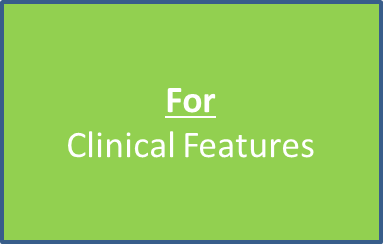 Against
Respiratory and ocular symptoms
Against
No H/O transplantation / transfusion
For 
Fever
Lymphadenopathy
Against
No exposure to cats / undercooked meat
For 
Clinical features
Against
Cervical Lymphadenopathy
Against
Primary infection in age <2yrs
Adults – Reactivation presenting as encephalitis
For
Clinical Features
EOSINOPHILIA 
LYMPHOCYTOSIS
ATYPICAL LYMPHOCYTES
HETEROPHILE ANTIBODY +VE
NEGATIVE INVESTIGATIONS

CMV ANTIGEN
ANTITREPONEMAL AB
HIV-1 & 2
P24 AG
HIV PCR
VIRAL HEPATITIS PROFILE
INF A &B
RAPID TEST FOR STREPTOCOCCAL AG
BABESIA DNA 
EHRLICHIA DNA
LYME DISEASE IgM AB
CREATINE KINASE NORMALVIT.D NORMAL
PT, APTT NORMAL
PET SCAN
Multiple LN with FDG avidity
Diffuse Splenic FDG uptake
Anemia , Thrombocytopenia
Deranged Liver enzymes
Increased CRP
+ve EBV IgG to VCA
+ve EBV IgG to NA
FLOW CYTOMETRY
Negative for monotypic B-cell population
Negative for T-cells with immunophenotypic abnormalities
Serum Protein Electrophoresis
Mild diffuse hypergammaglobulinemia
 Normal free Kappa & Lambda Light chains
EOSINOPHILIA
PS , Flow cytometry & PET not suggestive
Clinical Features not suggestive
No mucosal involvement
Clinical Features not suggestive
Clinical features & USG not suggestive
No h/o animal exposure or pork intake or bare foot walking
Creatine Kinase Normal
No H/O Carcinoma or Radiotherapy
No localized FDG avid mass  in PET CT
Clinical features and CT not suggestive
HETEROPHILE ANTIBODY POSITIVITY
IgM EBV Negative
CMV Ag assay Negative
C3 , C4 - Normal
PS
Flow cytometry
LYMPHOCYTOSIS
ESR , CT chest not suggestive
Exact drug history not available
Clinical Features not suggestive
No H/O vaccination
IgM EBV VCA & NA – Negative
CMV Ag assay- Negative
PS & Flow cytometry not suggestive
SPEP not suggestive
Clinical Features not suggestive
Viral Hepatitis Panel negative
ATYPICAL LYMPHOCYTES
Already ruled out
FINAL DIFFERENTIAL DIAGNOSIS
WHAT INVESTIGATIONS NEXT???
Lymph node excision Biopsy
Skin Biopsy
HHV 6 DNA level
HHV 6 IgM & IgG Ab in blood